...čo o tom vieme...
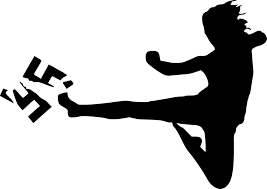 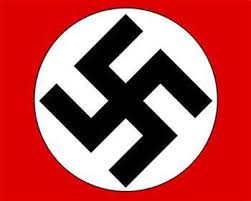 fašizmus
Tento znak nosili rímsky osobní strážcovia ako znak sily a autority
Pochádza z latinského slova fasces, ktoré sa prekladá ako /zväzok/
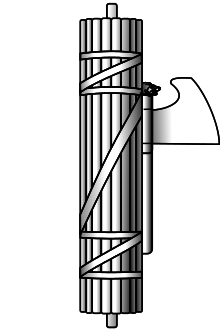 Vodca talianskeho fašizmu
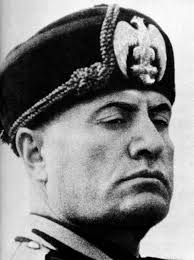 Prvá fašistická organizáciabola Mussoliniho  Fasci – Bojové zväzky
Benito Mussolini
nacizmus
Nacizmus je národný socializmus alebo                             hitlerizmus
Slová, ktoré s tým súvisia :
Rasizmus,
Holokaust, Genocída
Odstránenie demokracie
Rasizmus
Nevedecké učenie o nerovnosti rás
Ideológia rasizmu : ...ľudia môžu byť rozdelení do rôznych skupín, ktoré sa líšia v sociálnom správaní alebo vrodenými schopnosťami 
Jednoducho : „...sú lepší a horší ľudia...“
Predsudky
Stereotypy
Diskriminácia
Rasová nadradenosť
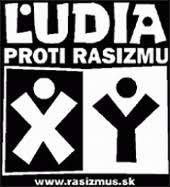 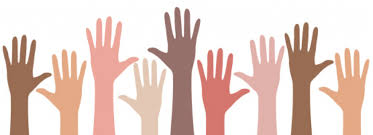 Holokaust
Z hebrejčiny - zničenie, záhuba
Nemci to nazývali „Konečné riešenie Židovskej otázky“
Nacistický systém väzníc, táborov
Likvidácia všetkých etnických, náboženských, politických skupín.
(komunistov, sociálnych demokratov, telesne alebo mentálne postihnutých, homosexuálov, Svedkov Jehovových, Židov, Rómov, Poliakov)
Počet obetí  :      11 až 17 miliónov ľudí
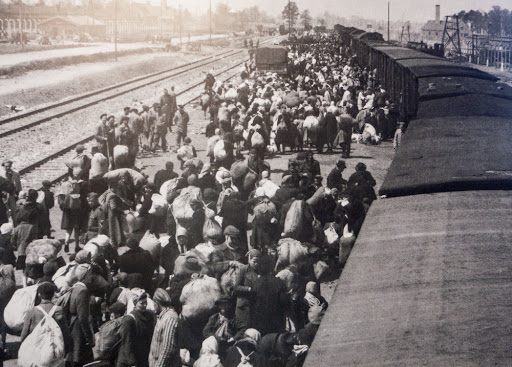 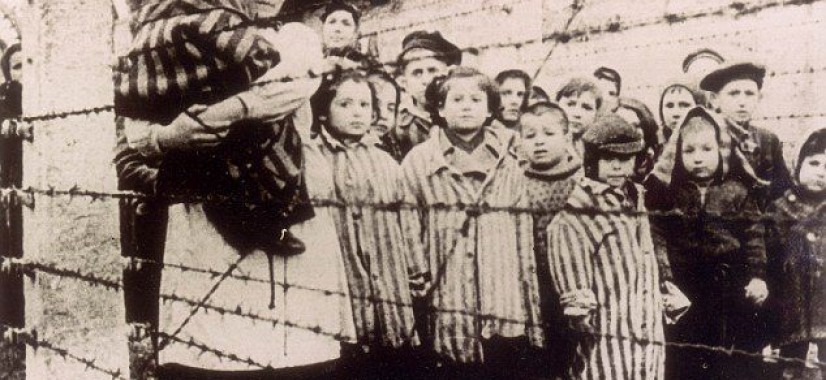 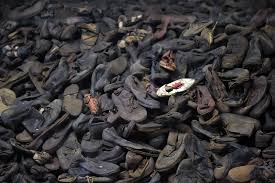 GENOCÍDA
Právnický výraz : čiastočné alebo úplné vyvraždenie skupiny osôb, jej duševné, či telesné poškodenie s cieľom zničiť ju.
Je tým najťažším zločinom proti ľudskosti.
Je to nepremlčateľný medzinárodný zločin
Genocída v Arménsku
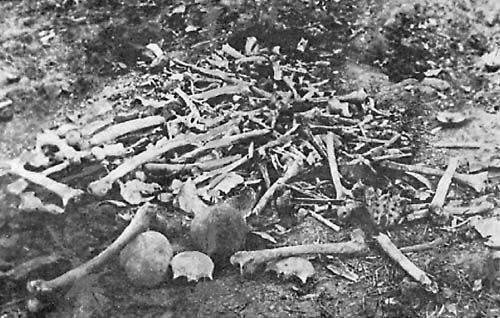 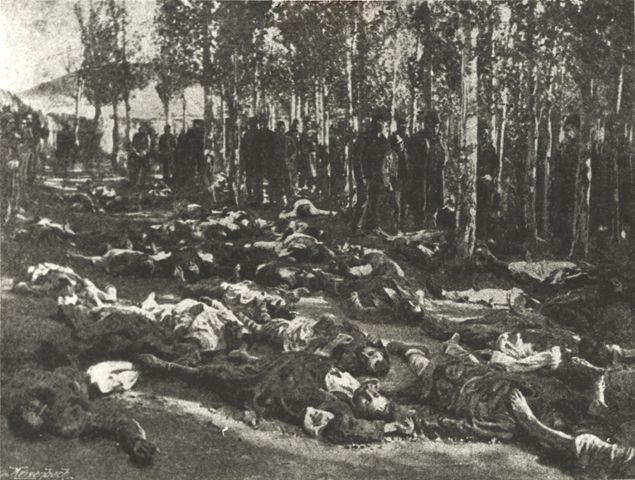 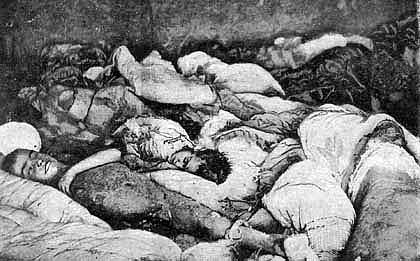 oDSTRÁNENIE DEMOKRACIE
Demokracia : vláda ľudu
Chráni dodržiavanie základných ľudských práv a slobôd
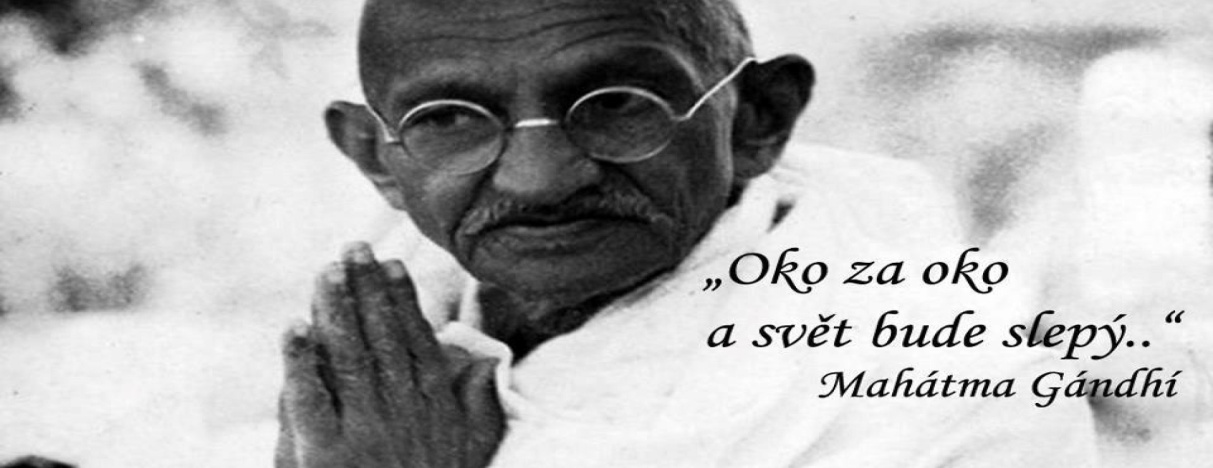 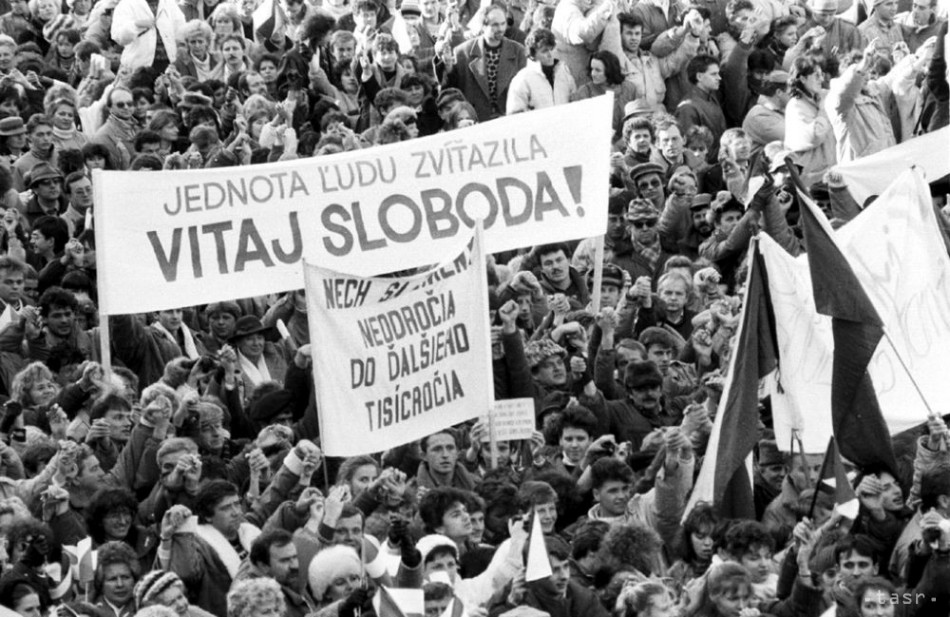 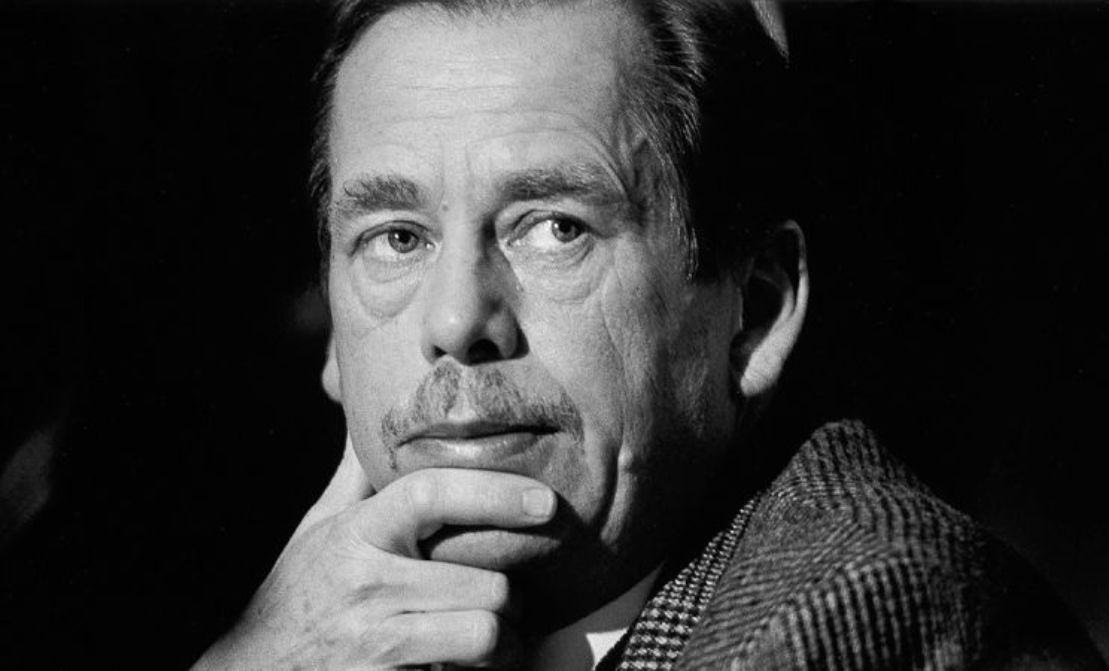 ...NIESU TO LEN SLOVÁ...
Fašizmus
symboly
Súhlasíš s tým. čo predstavujú?
Wehrmacht
znak ozbrojených síl Nemecka
14 : štrnásť slov v nemčine(Musíme zabezpečiť existenciu našim ľuďom a budúcnosť bielym deťom
88 : H je ôsme v nemeckej abecede HH „Heil Hitler“
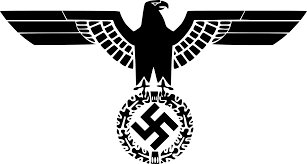 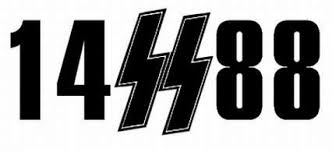 Nacisti tento znak dehonestovali, pretože pôvodne mal celkom iný význam. Bol znakom v rôznych kultúrach. Spájal sa so šťastím, kolobehom života, reinkarnáciou atď.
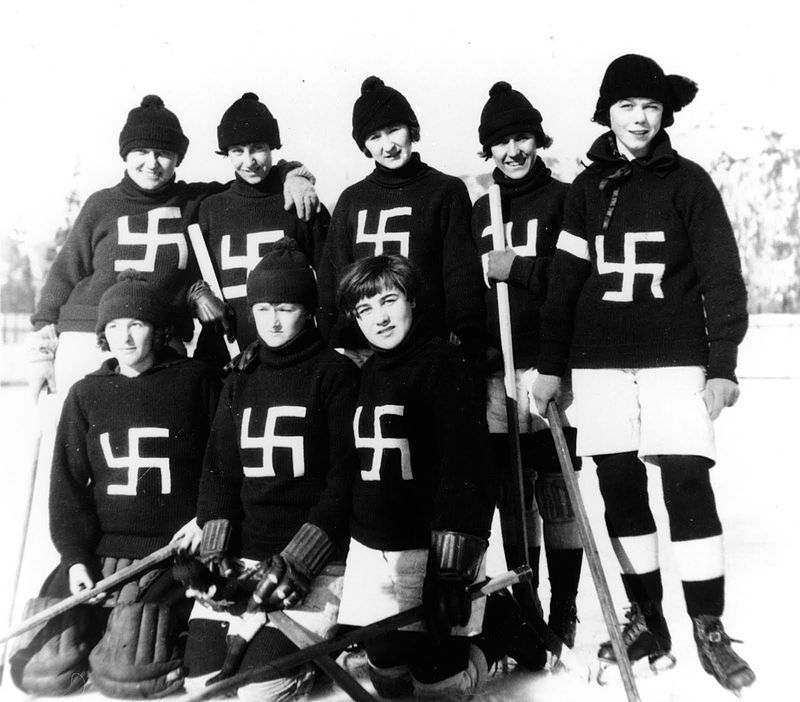 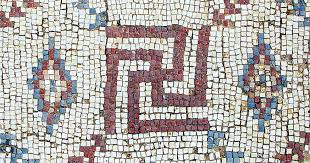 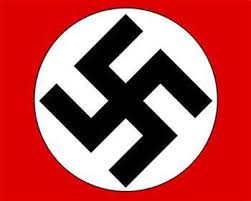 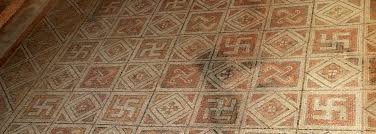 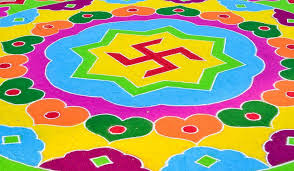 Nemecké vojnové vyznamenanie
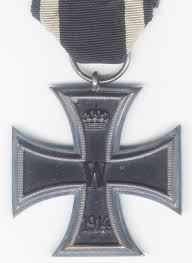 Rasovo extrémistické hnutie
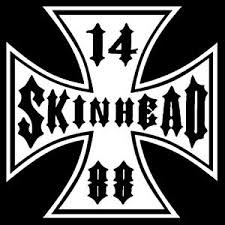 Pozdrav vodcu ríše
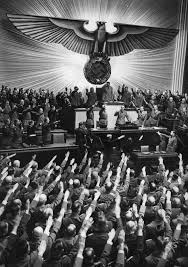 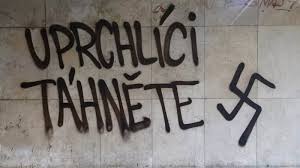 Predstavujú toto :
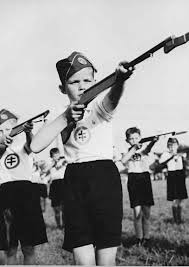 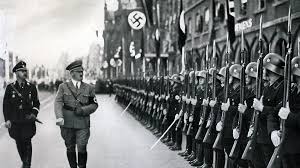 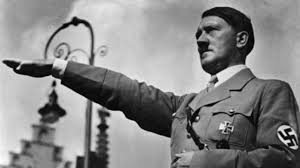 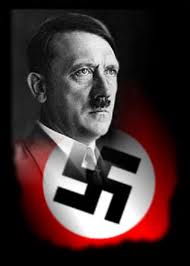 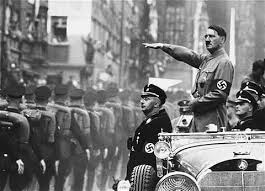 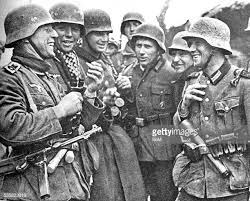 A potom toto
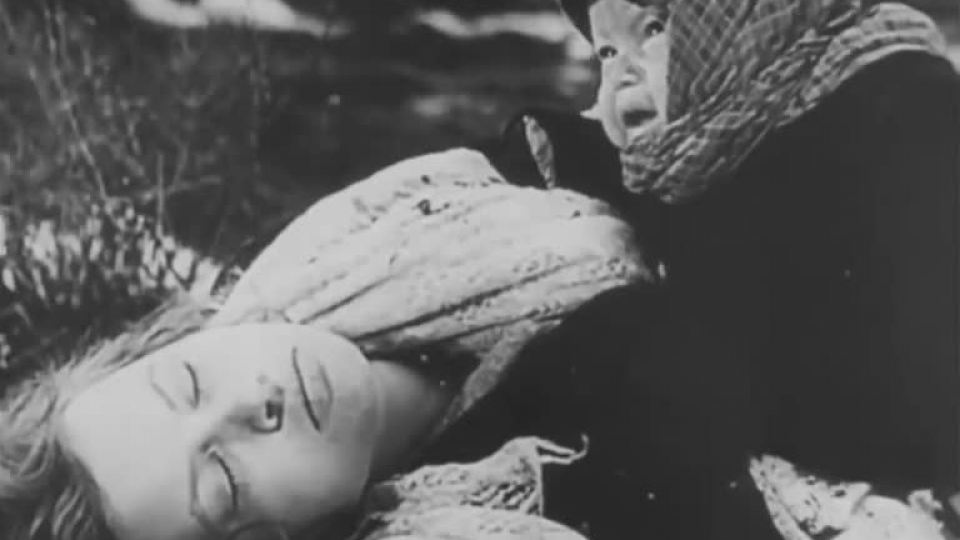 Aj toto
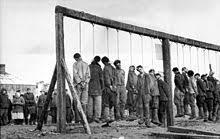 A toto
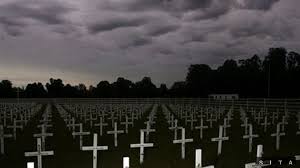 V mene fašistickej ideológie
Zahynuli milióny nevinných ľudí
Vojaci dospelí starci deti bábätká ale aj ešte nenarodené deti
nebezpeČné idey
nenávisť
Voči „iným“ ľuďom
nadradenosť
Voči „iným“ ľuďom
intolerancia
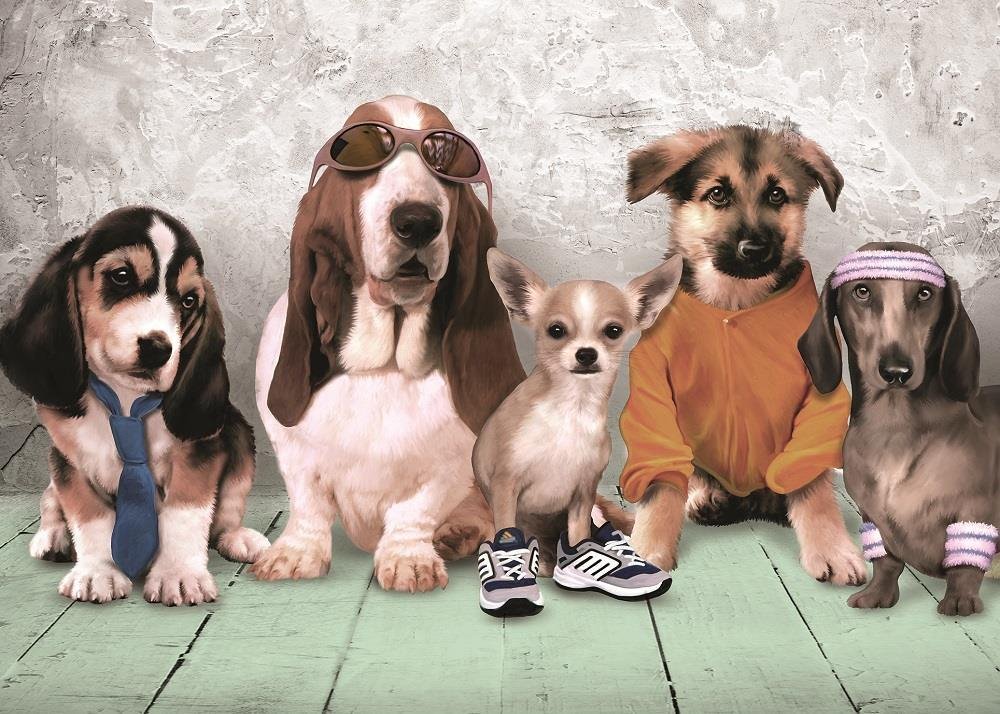 fanatizmus
ľahostajnosť
Krása sveta je v rozmanitosti.
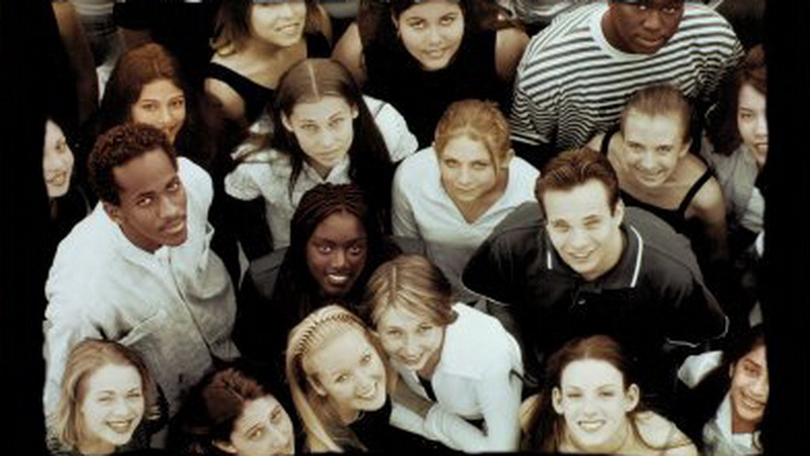